20.Řijna-den stromů
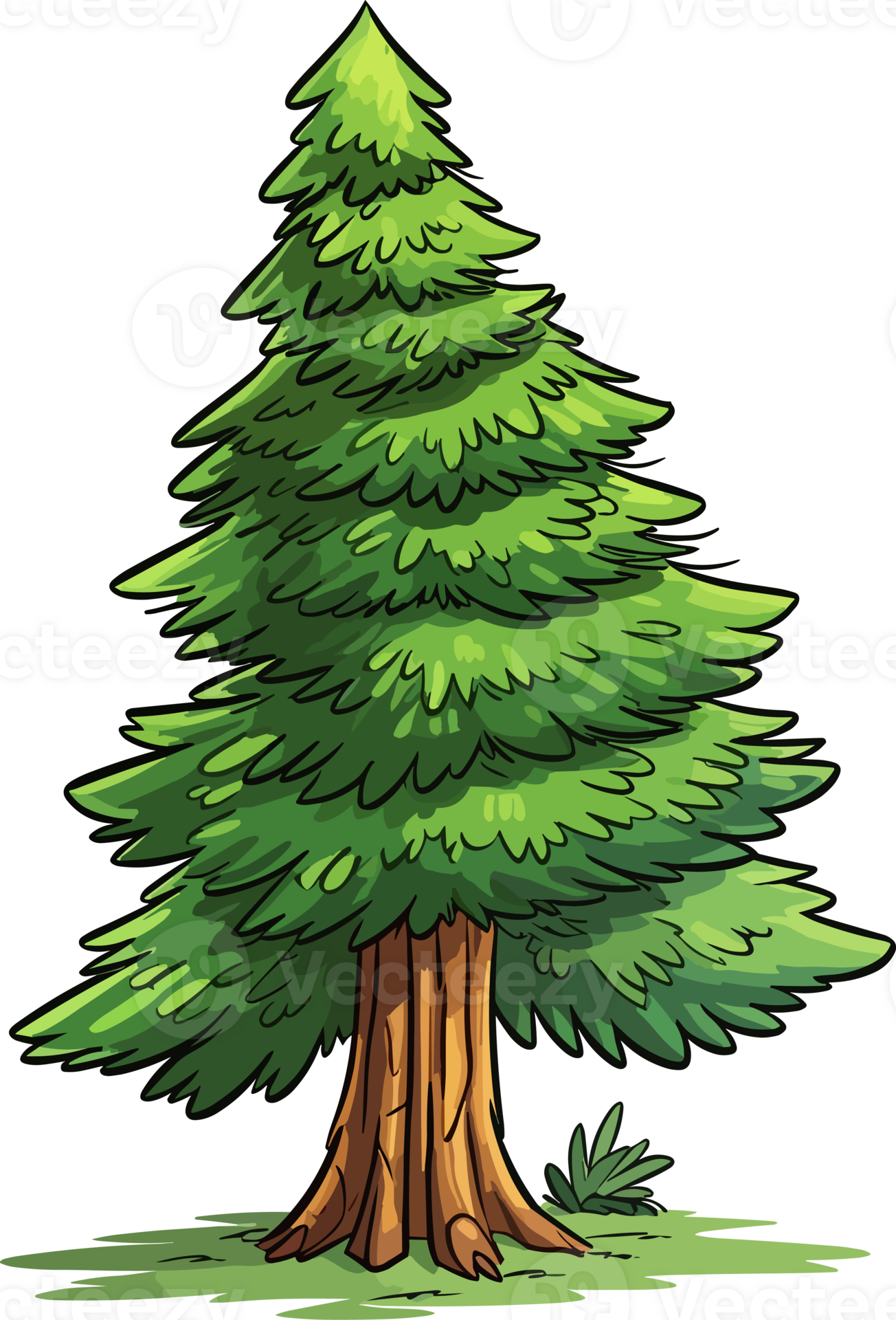 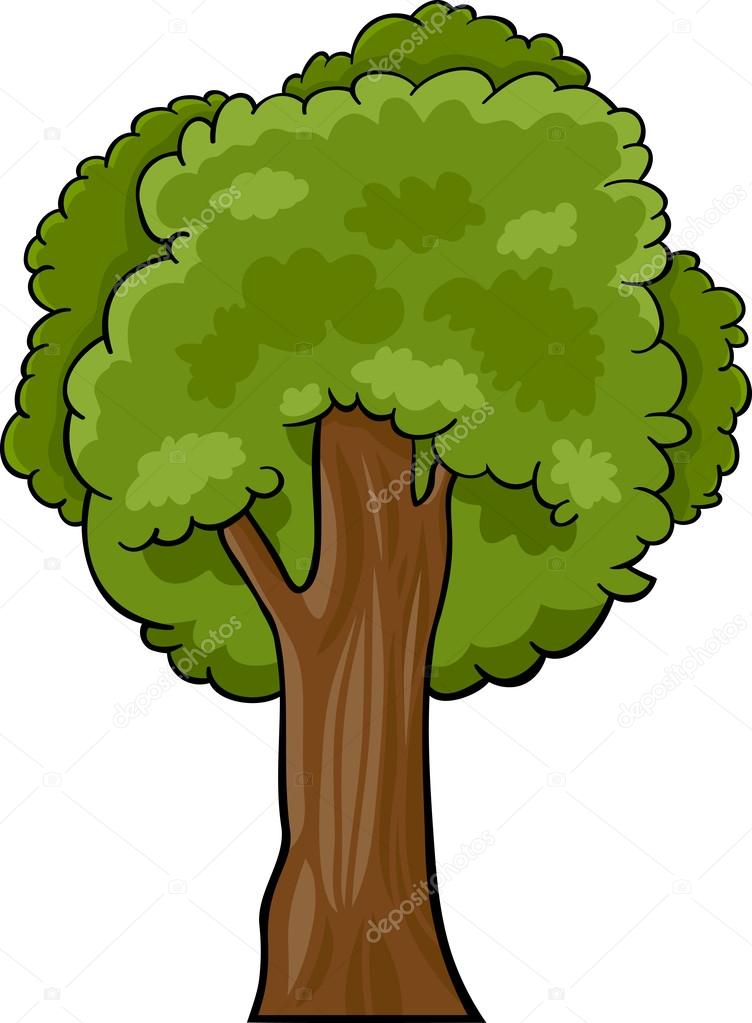 SMRK
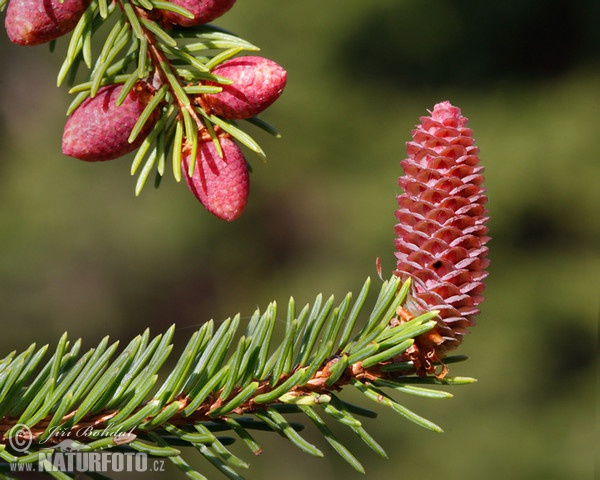 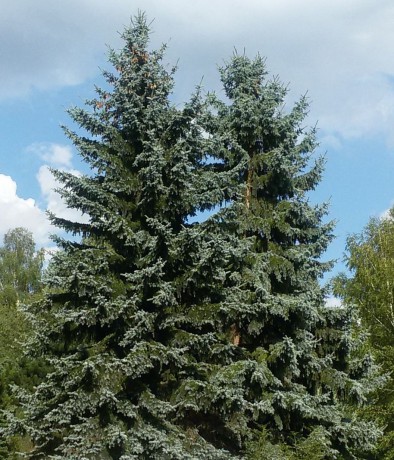 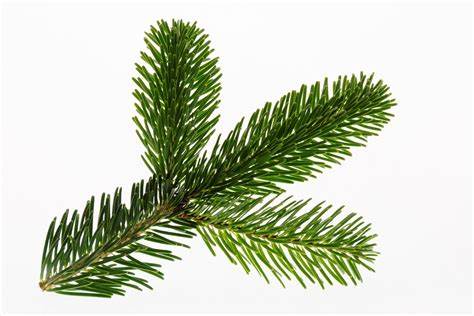 Bříza
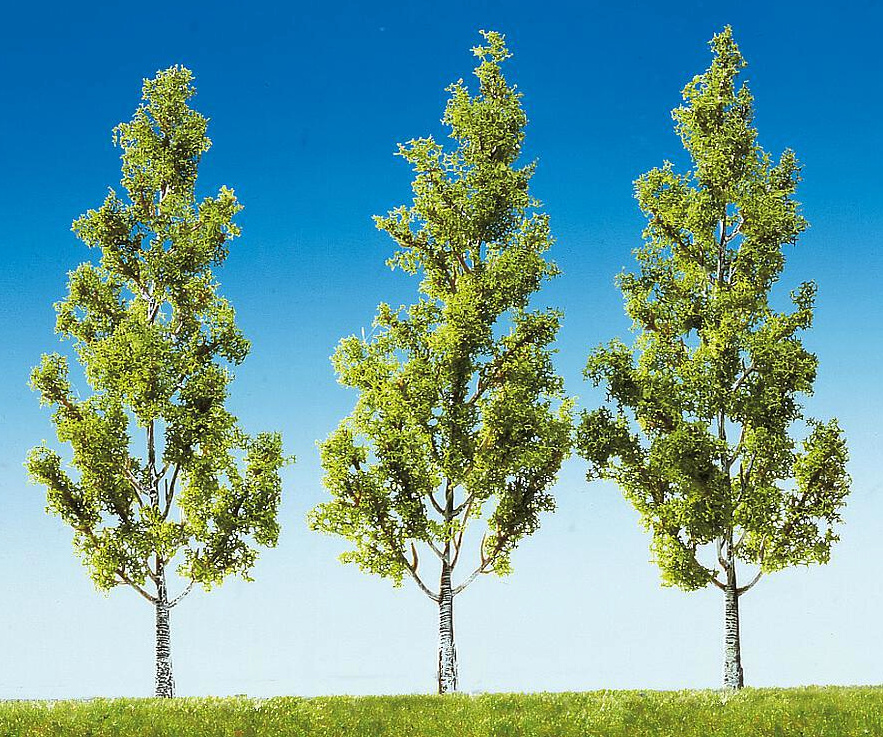 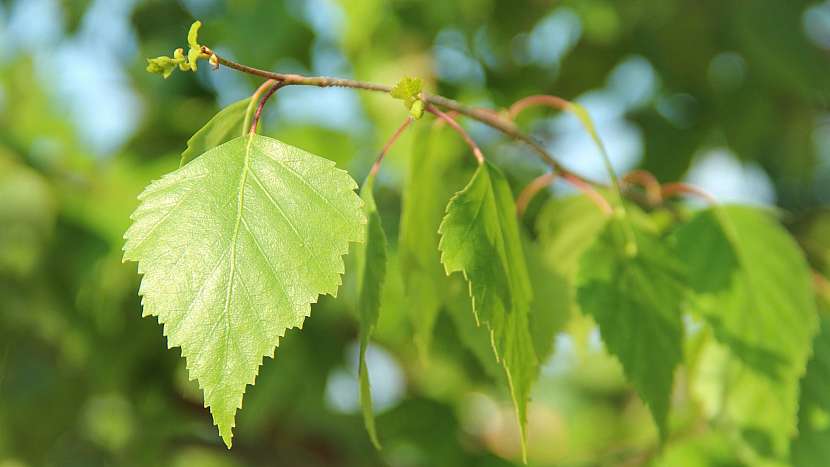 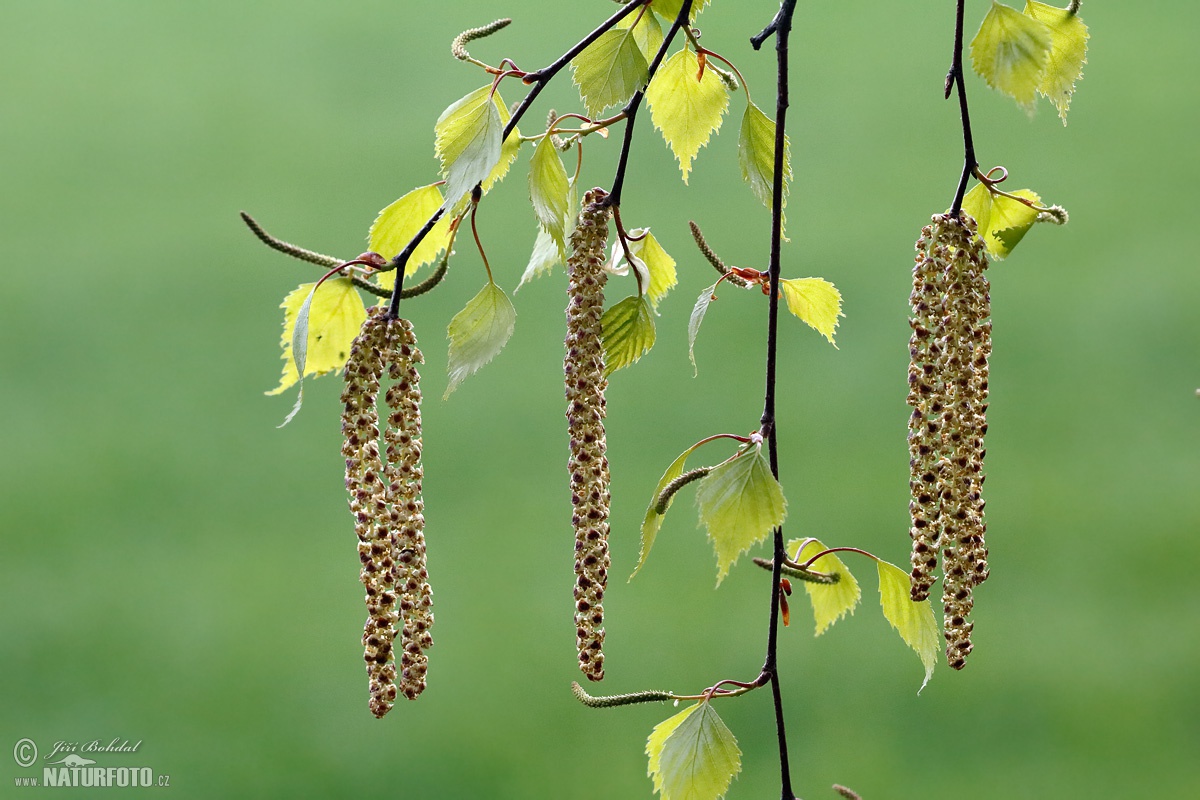